夢を跳ぶ
2年
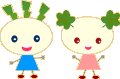 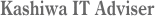 麻酔
ま　すい
酔う
よ
怖い
こわ
腫瘍
しゅ　よう
潰瘍
かい　よう
歳月
さい　げつ
緊張
きん ちょう
縁側
えん　がわ
距離
きょ　り
離陸
り　りく
憧れる
あこが
娘
むすめ
対抗
たい　こう
薬剤
やく　ざい
診療
しん りょう
戻る
もど
籠もる
こ
脱出
だっ しゅつ
繰り返す
く
施行
し　こう
四肢
し　　し
疾走
しっ　そう
風刺
ふう　し
挑戦
ちょう せん
狙う
ねら
膨らむ
ふく
福祉
ふく　し
年齢
ねん　れい
超えて
こ
遭う
あ
震災
しん　さい
被害
ひ　がい
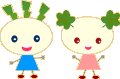 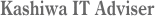